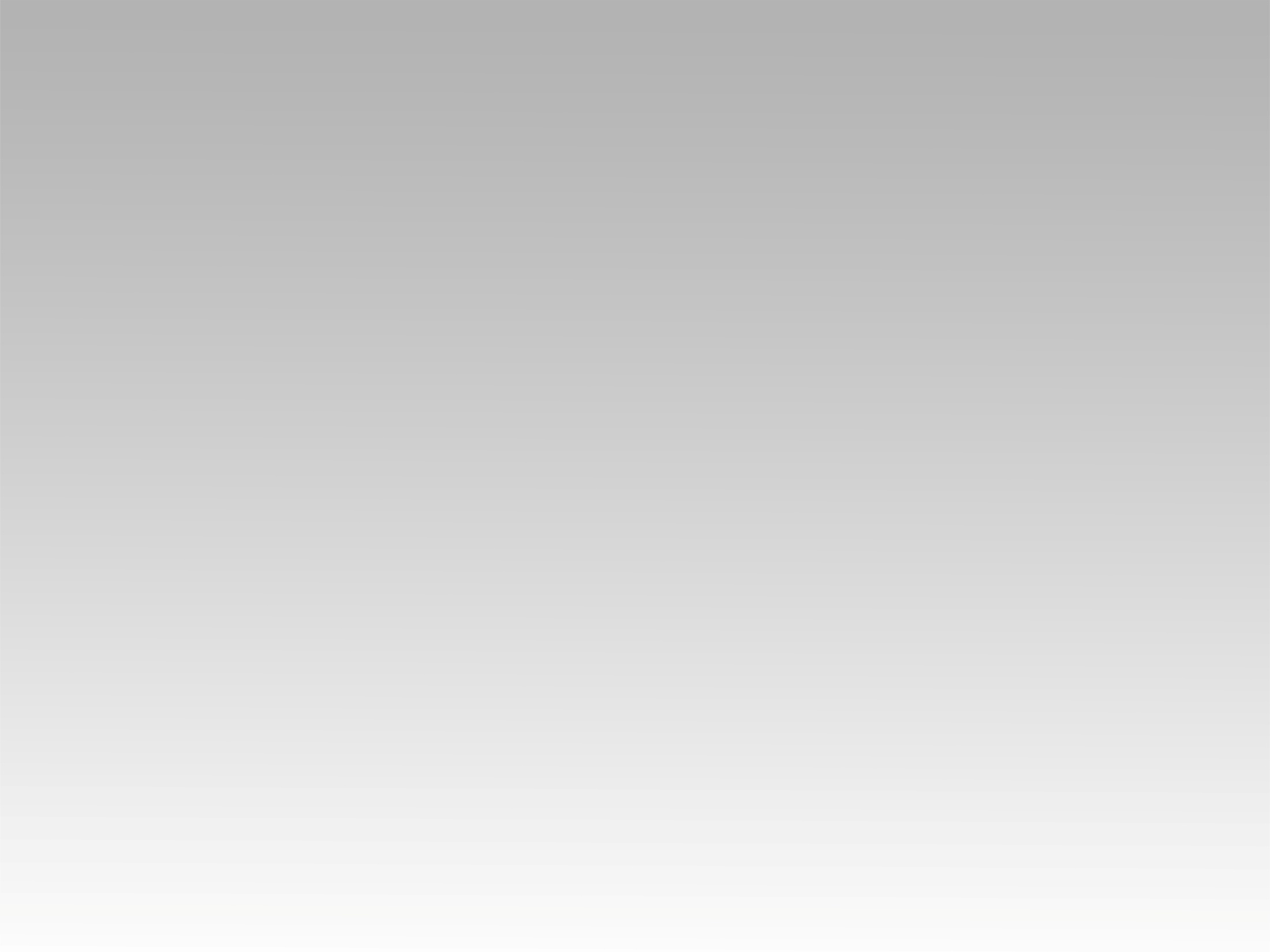 تـرنيــمة
عندك حق وقصدك خير
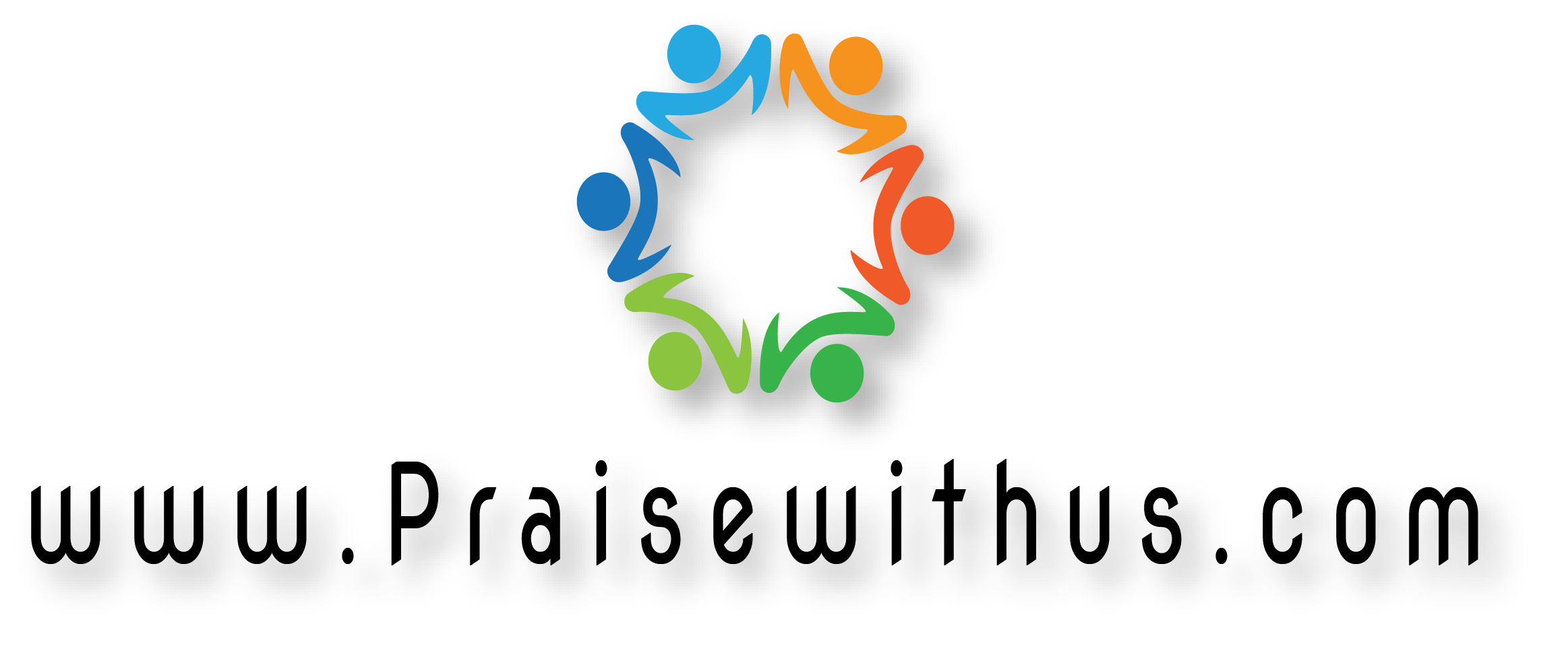 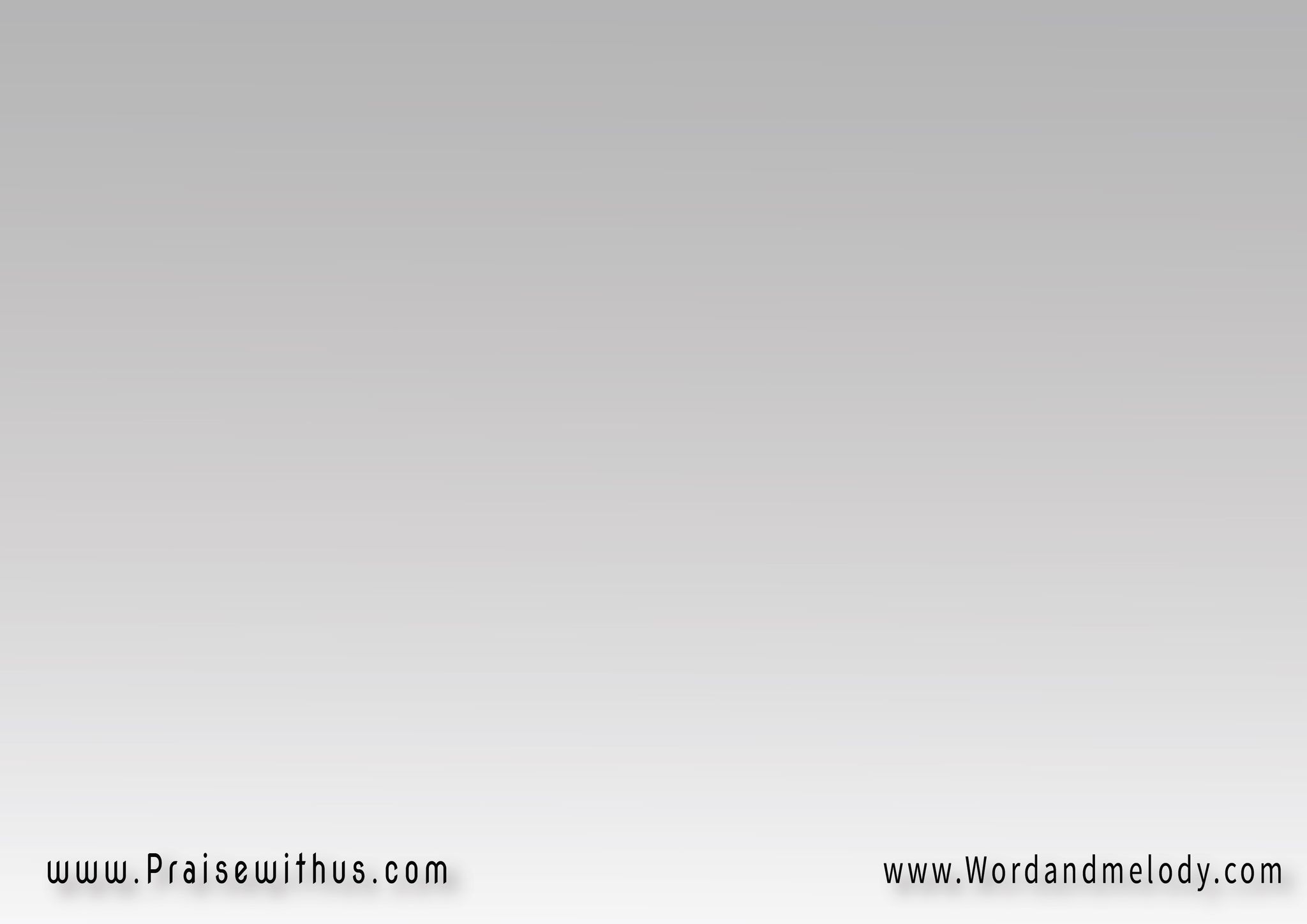 عندك حق وقصدك خير
للبائس فى وسط الضيق
برج حصين ملجأ م السيل
دى حقايق من غير تلفيق
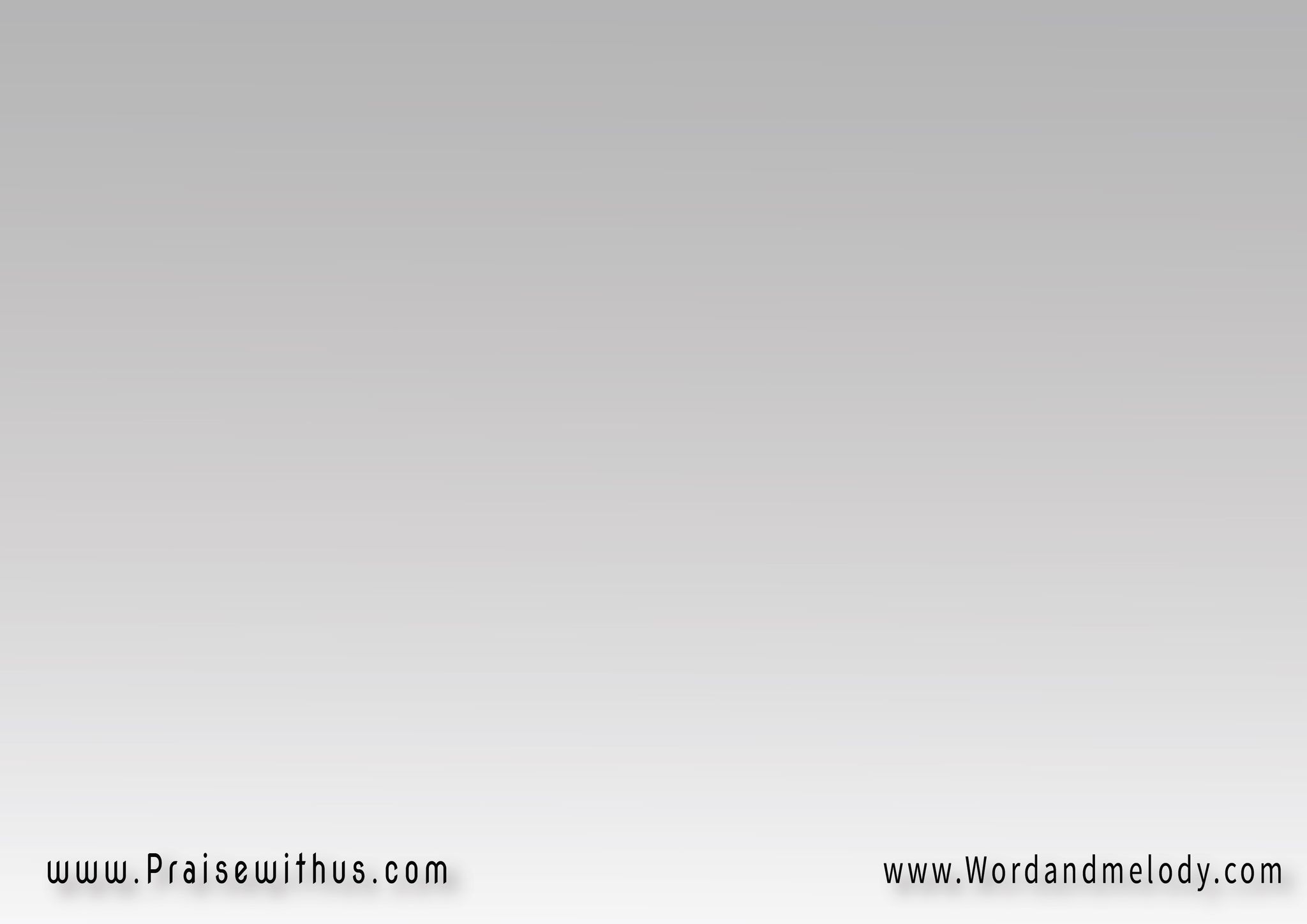 ( 1 )
ما انت أمين وما بتسمحشى
بالتجربة غير لو للخير
عارفينك ما بتستحملشى
تشوف أولادك تحت النير
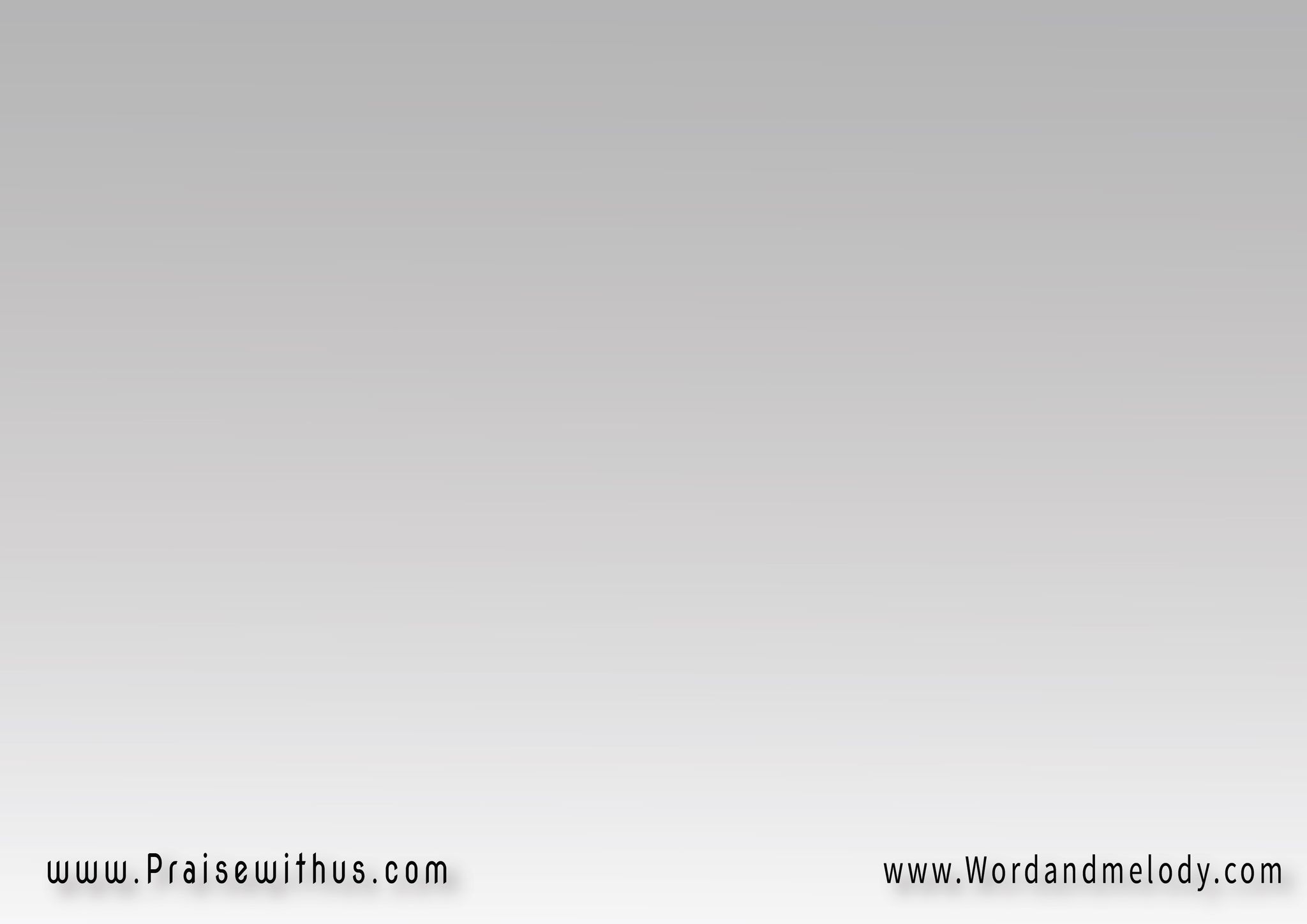 عندك حق وقصدك خير
للبائس فى وسط الضيق
برج حصين ملجأ م السيل
دى حقايق من غير تلفيق
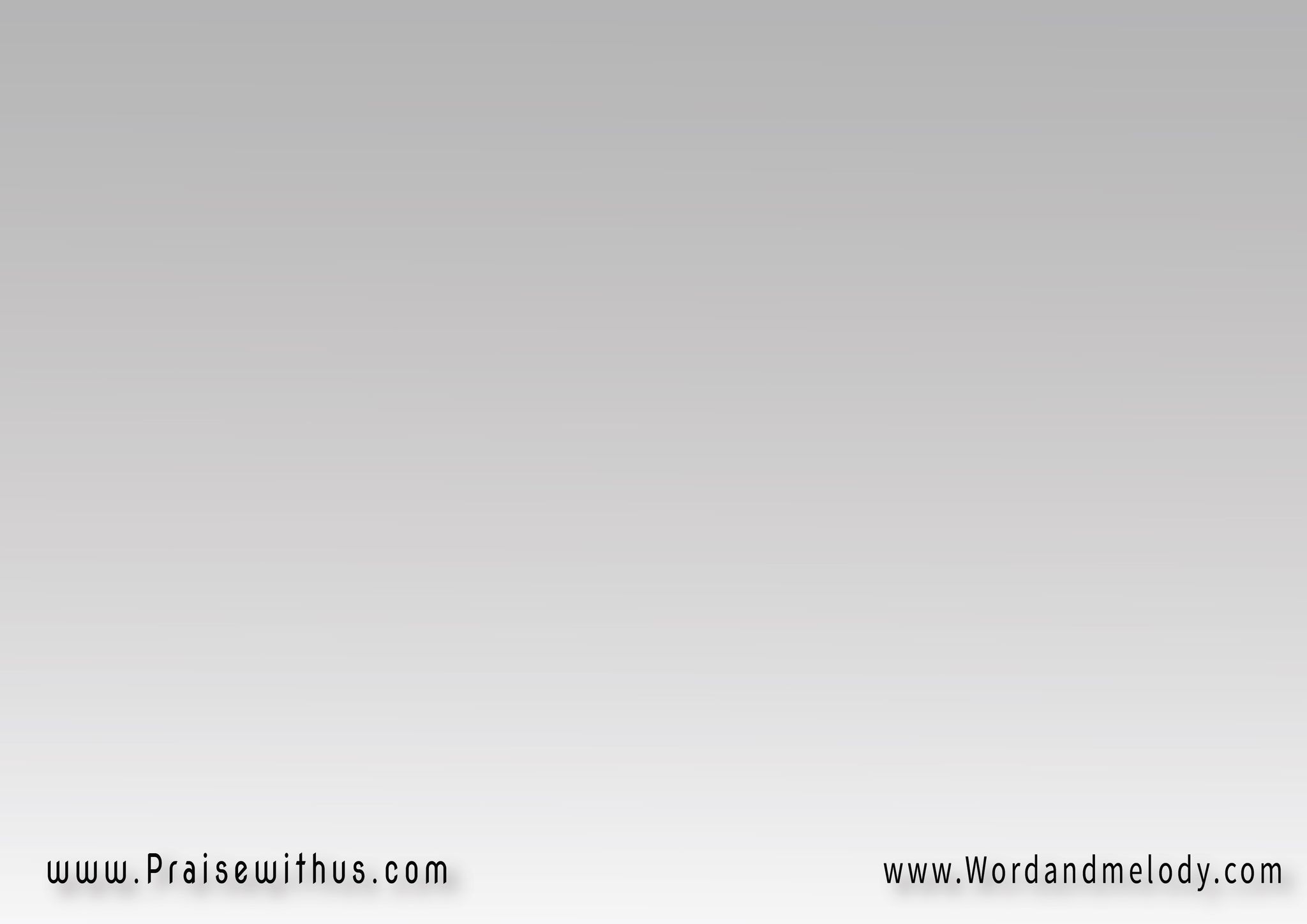 ( 2 )
اسمك وحدك برج العابد
يركض إليك الصِدِّيق
على صخرك أنا هافضل ثابت
وعدك مضمون التحقيق
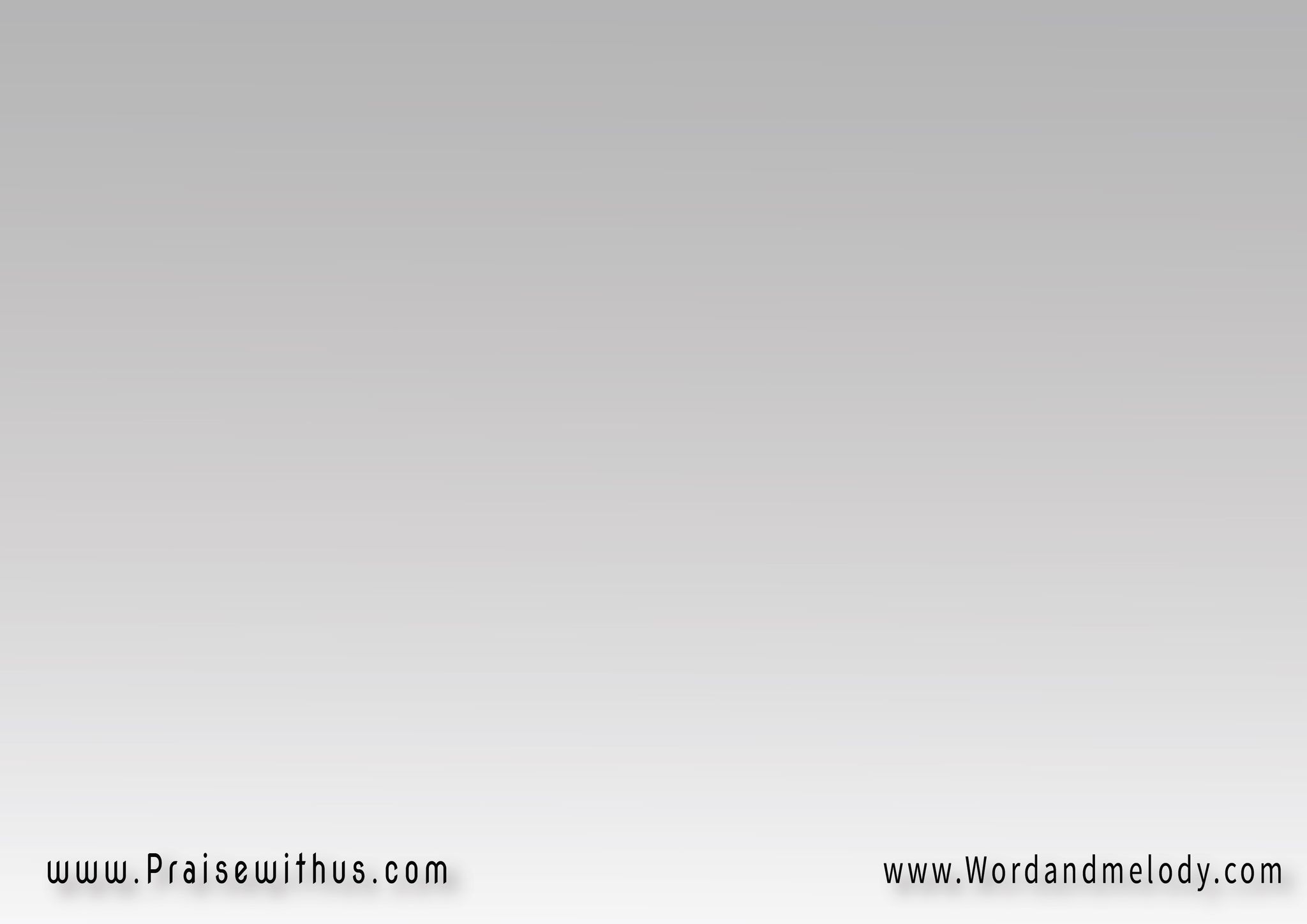 عندك حق وقصدك خير
للبائس فى وسط الضيق
برج حصين ملجأ م السيل
دى حقايق من غير تلفيق
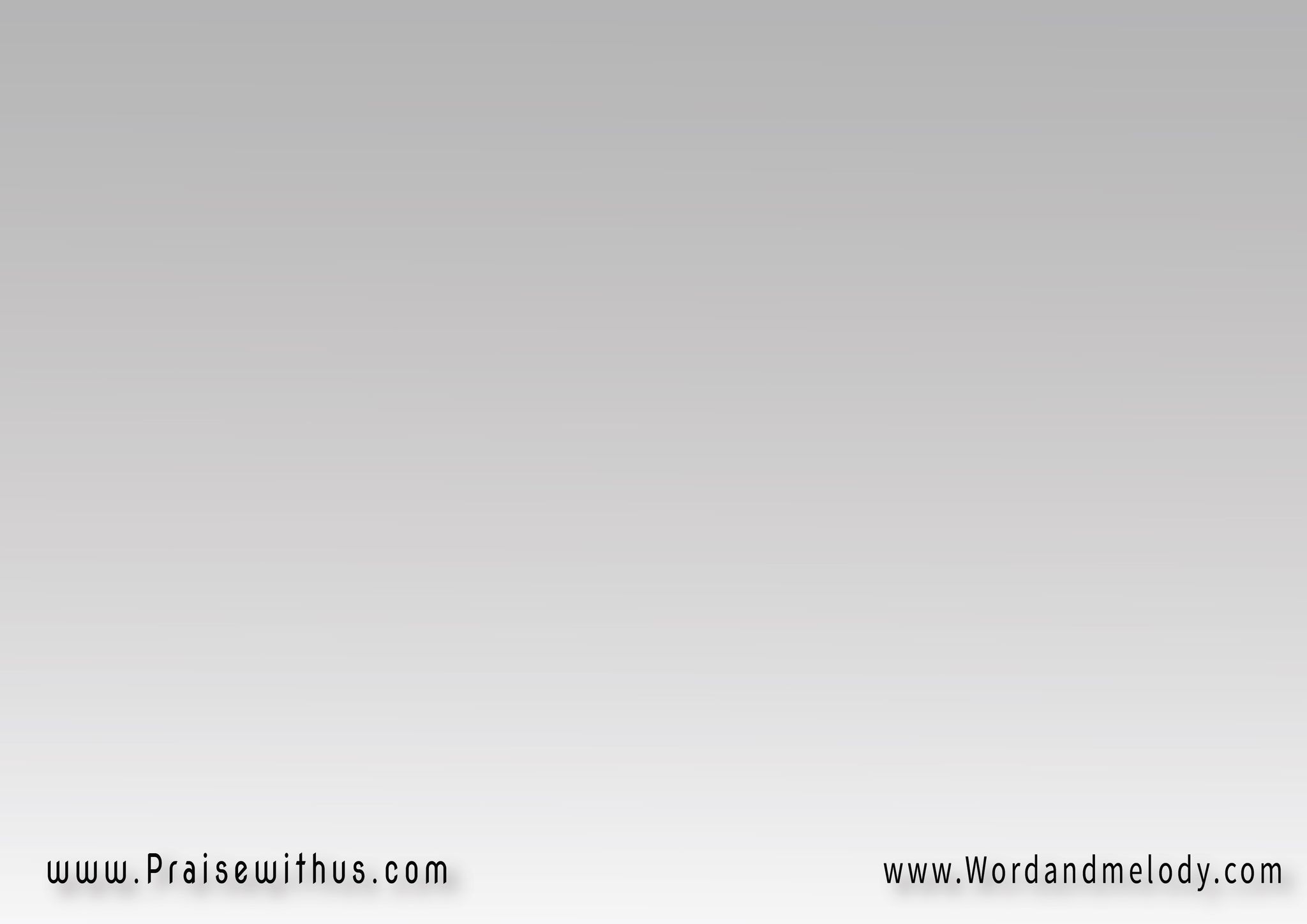 ( 3 )
فى وسطنا قائم جبّار
تحمى ولادك ليل ونهار
وجهك يُشرق بالأنوار
وتفجّر كل الأنهار
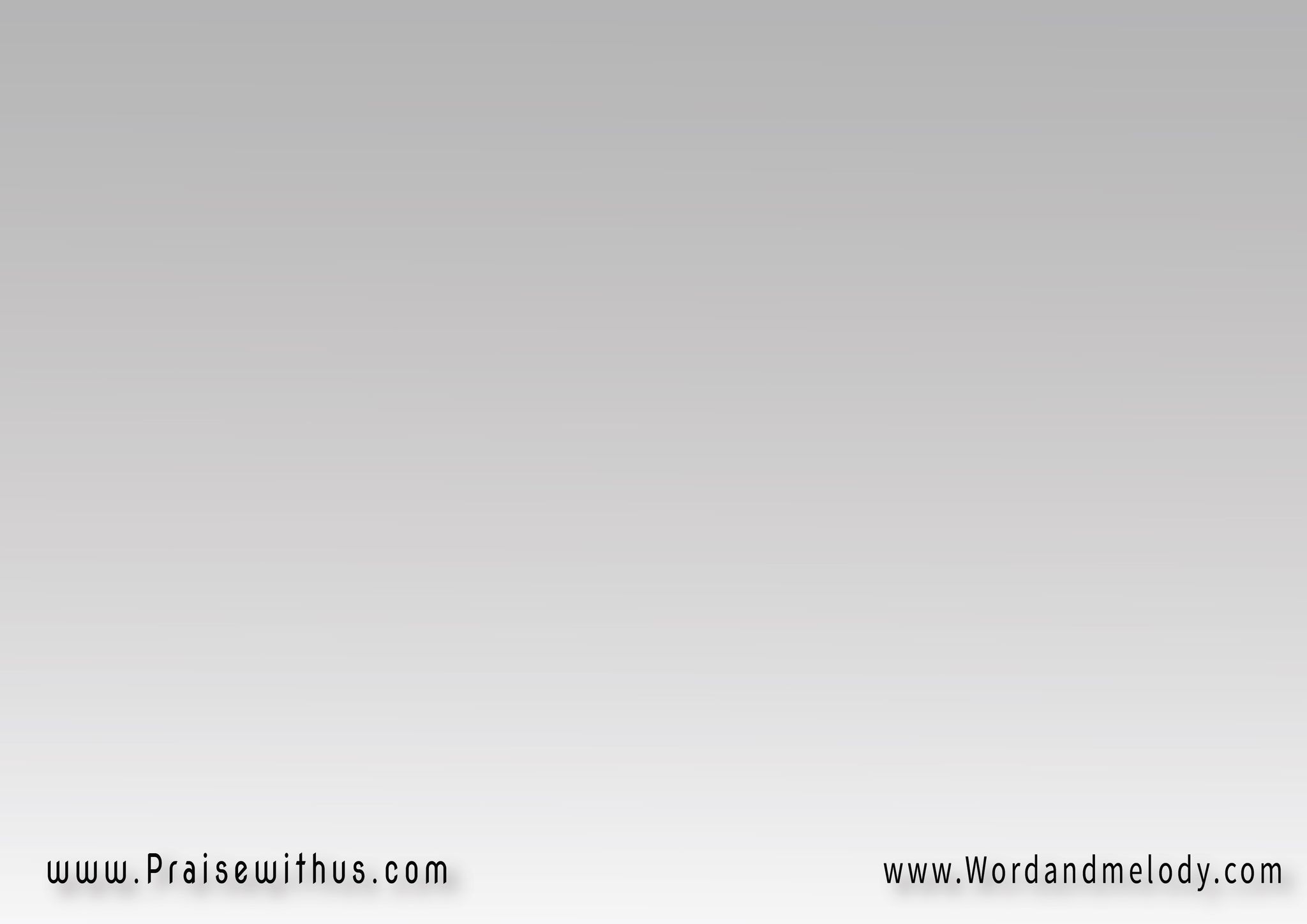 عندك حق وقصدك خير
للبائس فى وسط الضيق
برج حصين ملجأ م السيل
دى حقايق من غير تلفيق
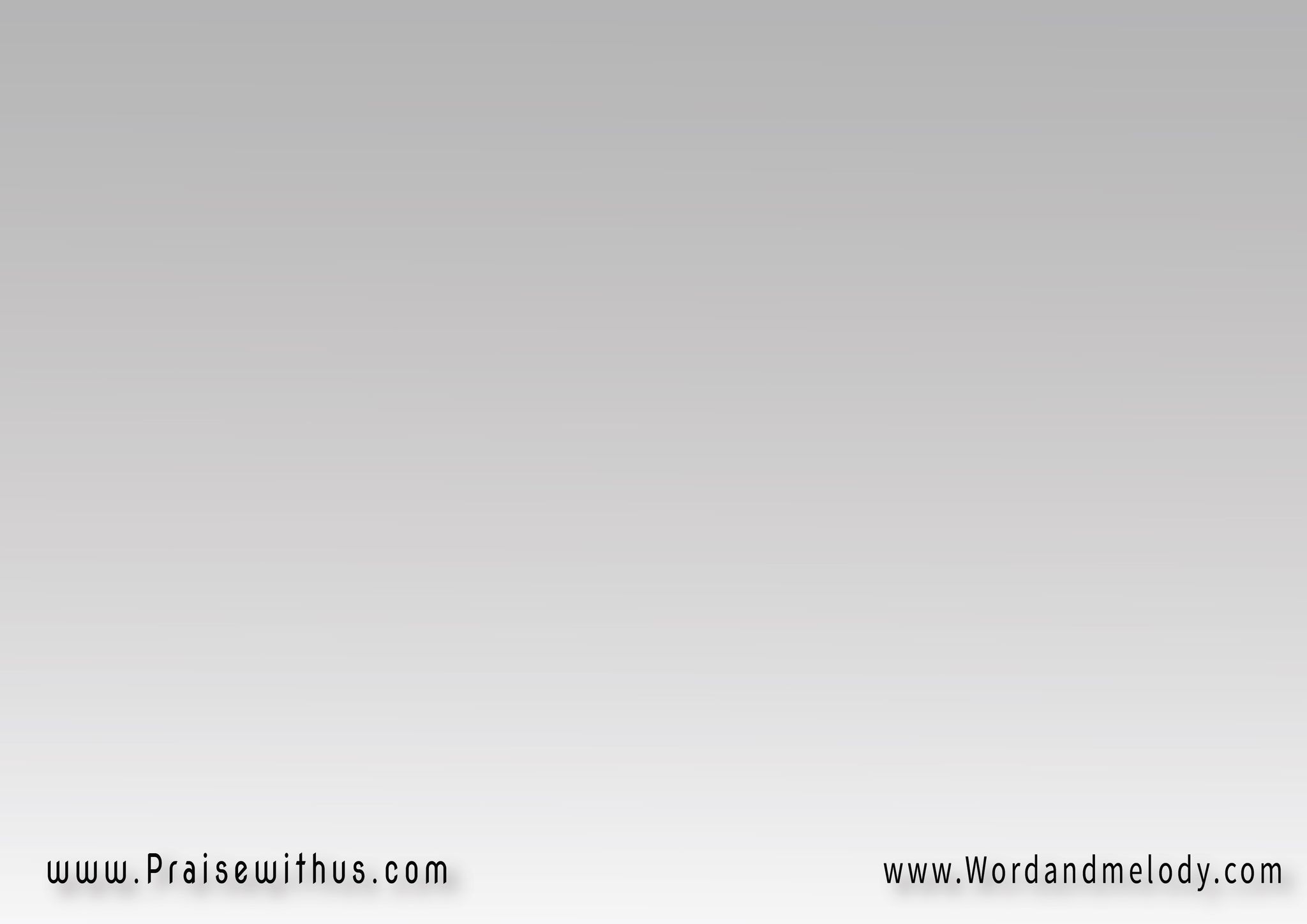 ( 4 )
نَزِّلت المرتفعين
ورَفَعت المتضعين
أشبعت الجياع خيرات
وصرفت الأغنيا فارغين
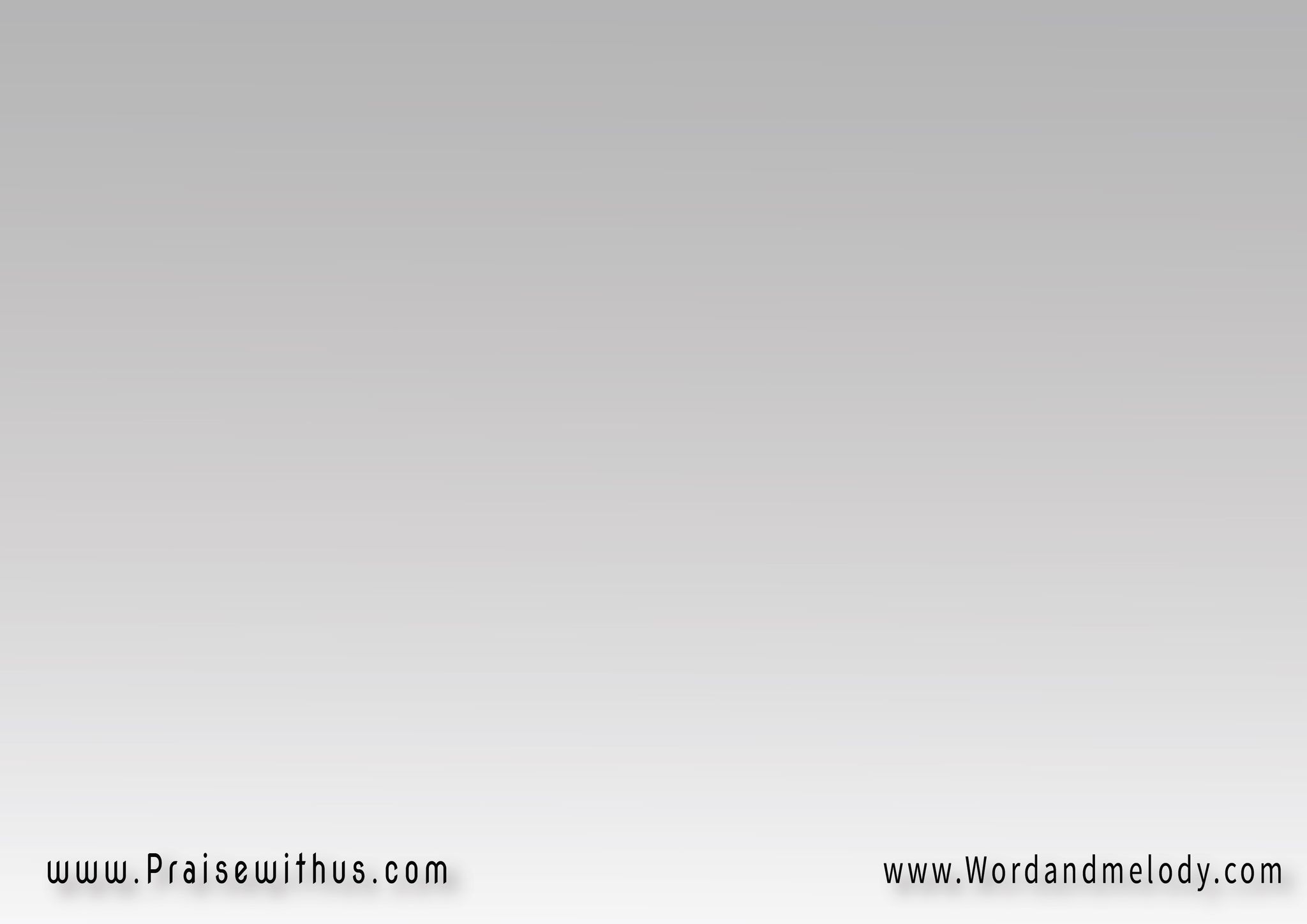 عندك حق وقصدك خير
للبائس فى وسط الضيق
برج حصين ملجأ م السيل
دى حقايق من غير تلفيق
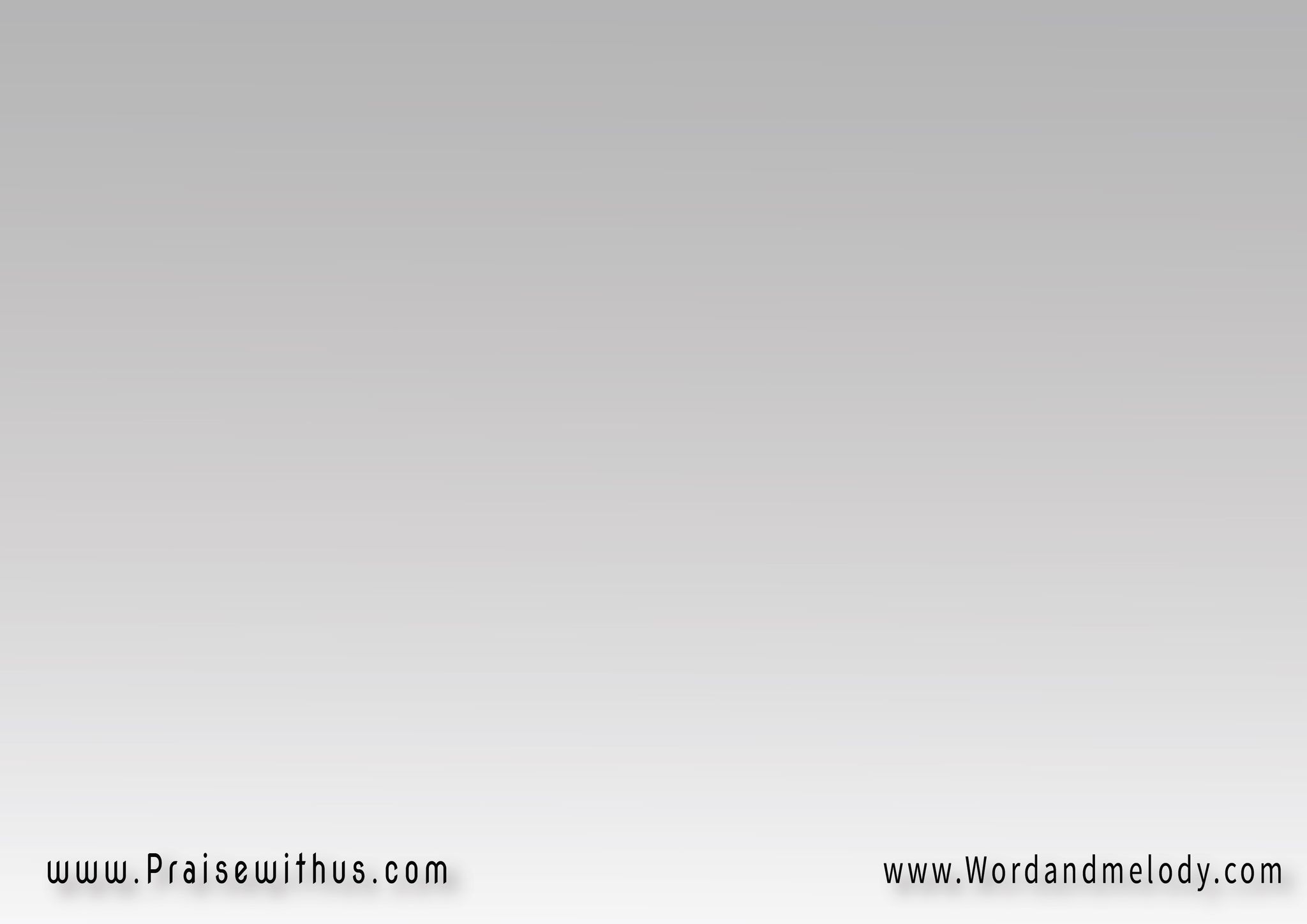 ( 5 )
إنت الرب القاضى العادل
وحدك فى إيديك السلطان
وقضيب ملكك استقامة
عرشك فوق كل الأكوان
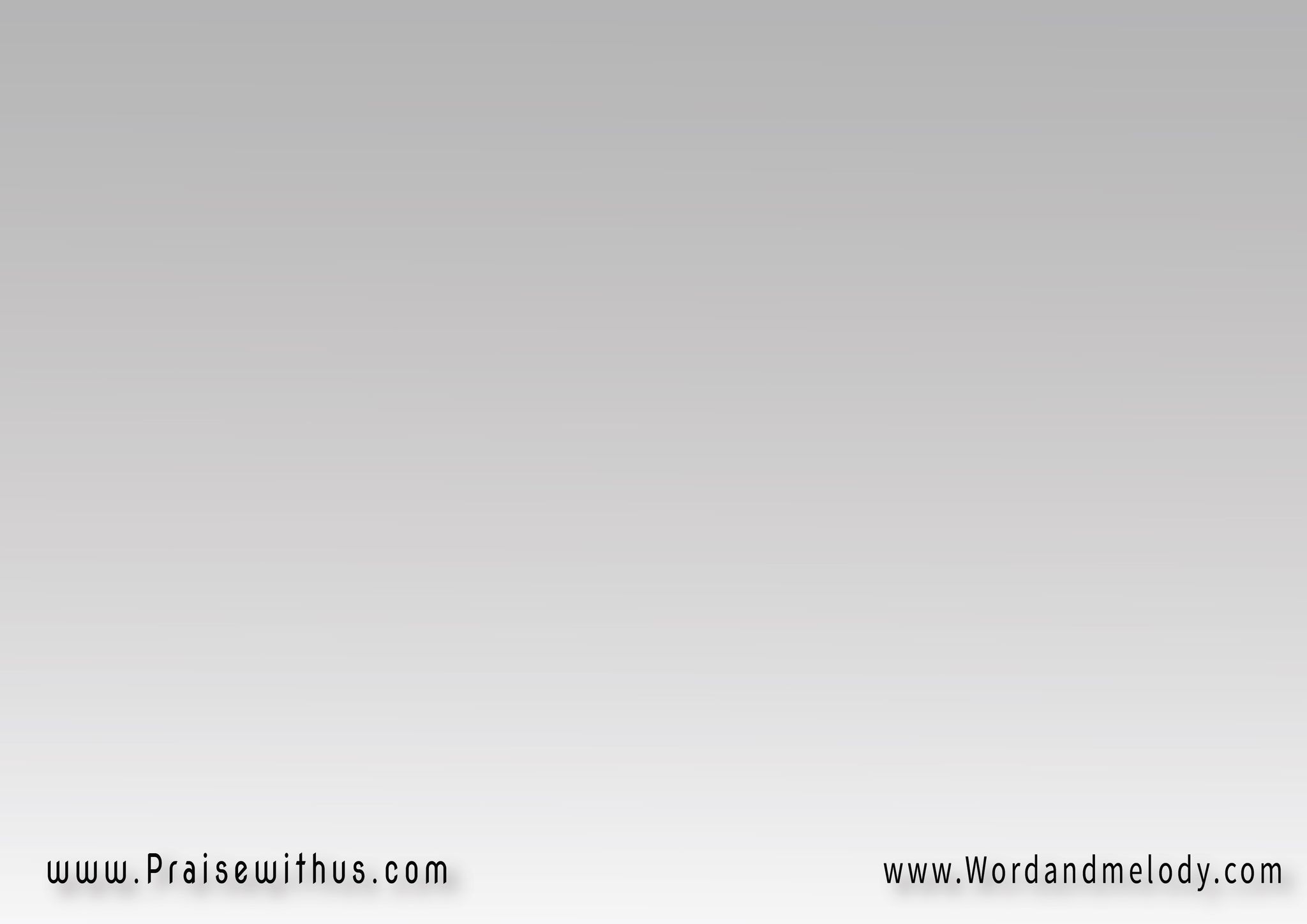 عندك حق وقصدك خير
للبائس فى وسط الضيق
برج حصين ملجأ م السيل
دى حقايق من غير تلفيق
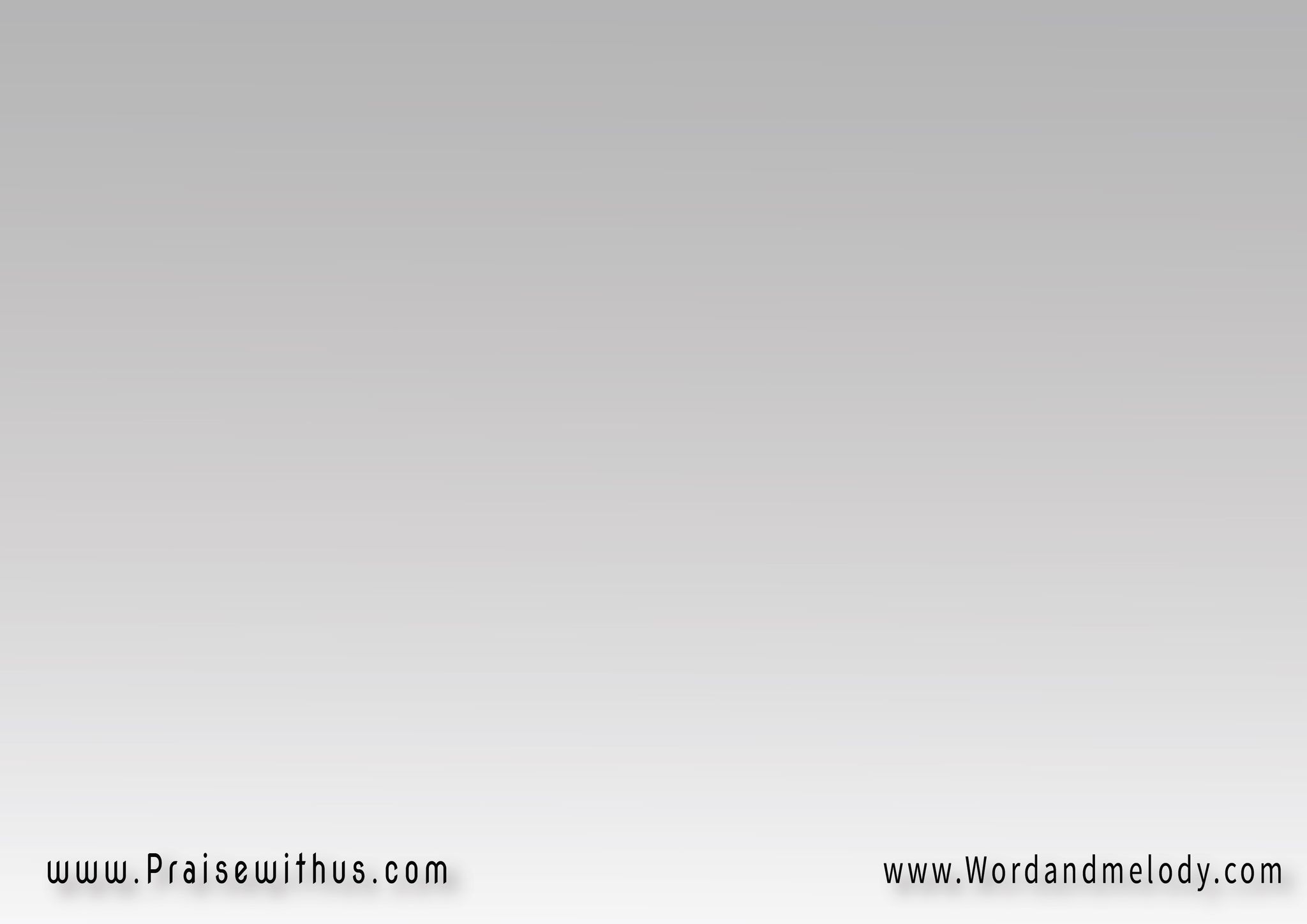 ( 6 )
قالوا عنك: حجر امتحان
وطوباه اللى يآمن بيك
مِتأَسِّس تِدى الأمان
ولا يوم يِخزى مُنتظريك
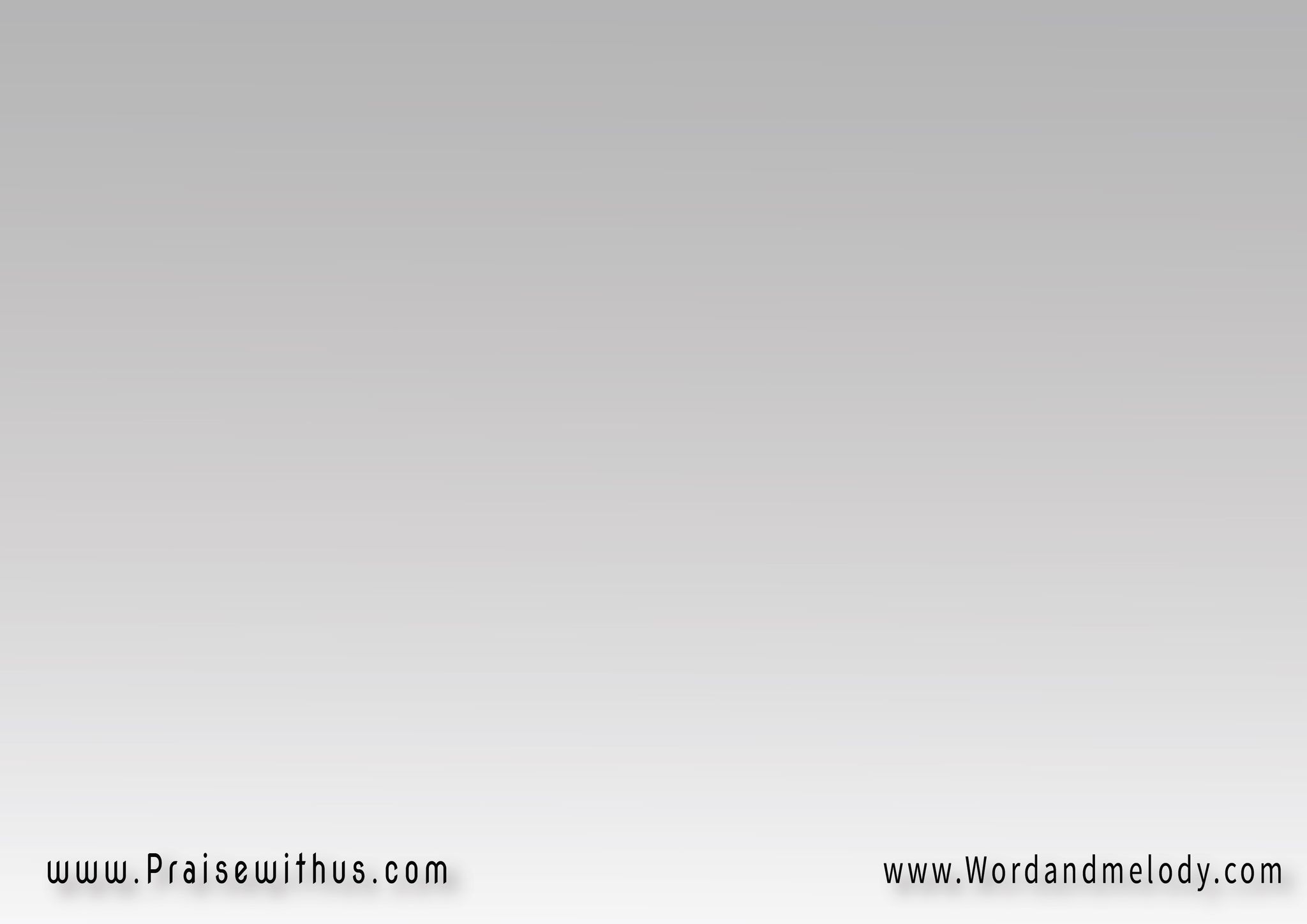 عندك حق وقصدك خير
للبائس فى وسط الضيق
برج حصين ملجأ م السيل
دى حقايق من غير تلفيق
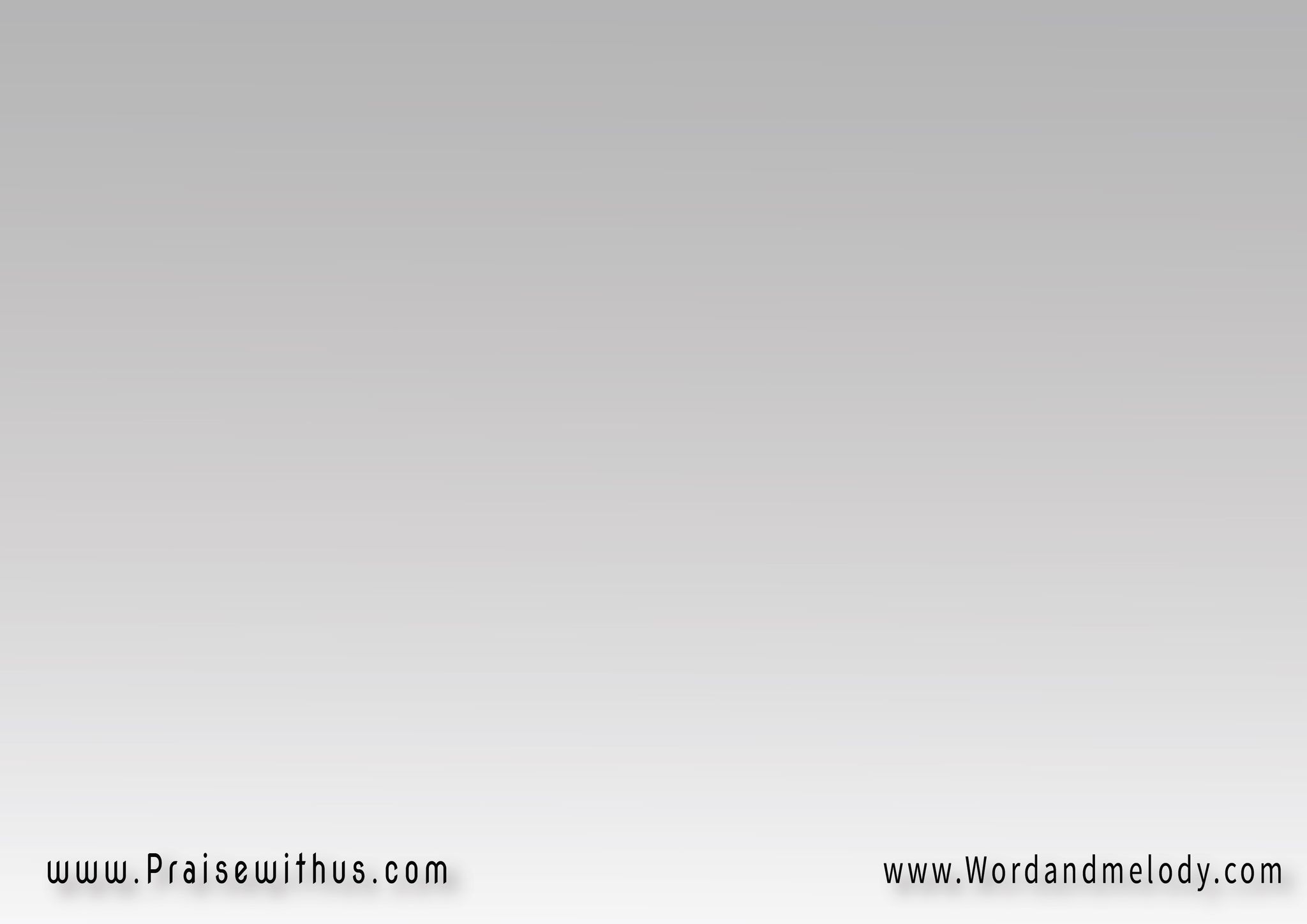 ( 7 )
مرة تشُق قصادنا البحرْ
مرة تكون وسطنا ف النار
أحكامك أبعد م الفحصْ
طُرقك عارفينها الأبرار
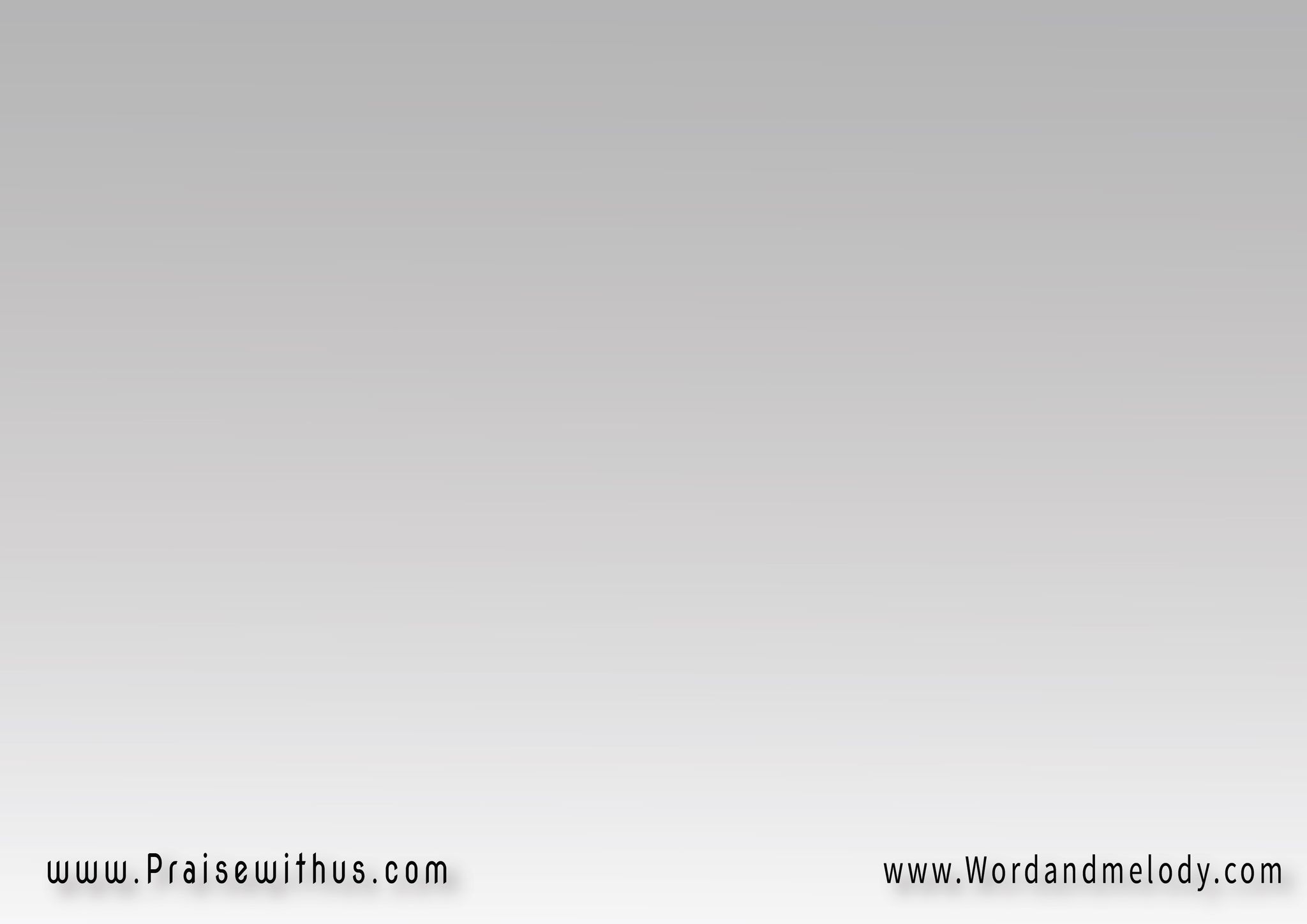 عندك حق وقصدك خير
للبائس فى وسط الضيق
برج حصين ملجأ م السيل
دى حقايق من غير تلفيق
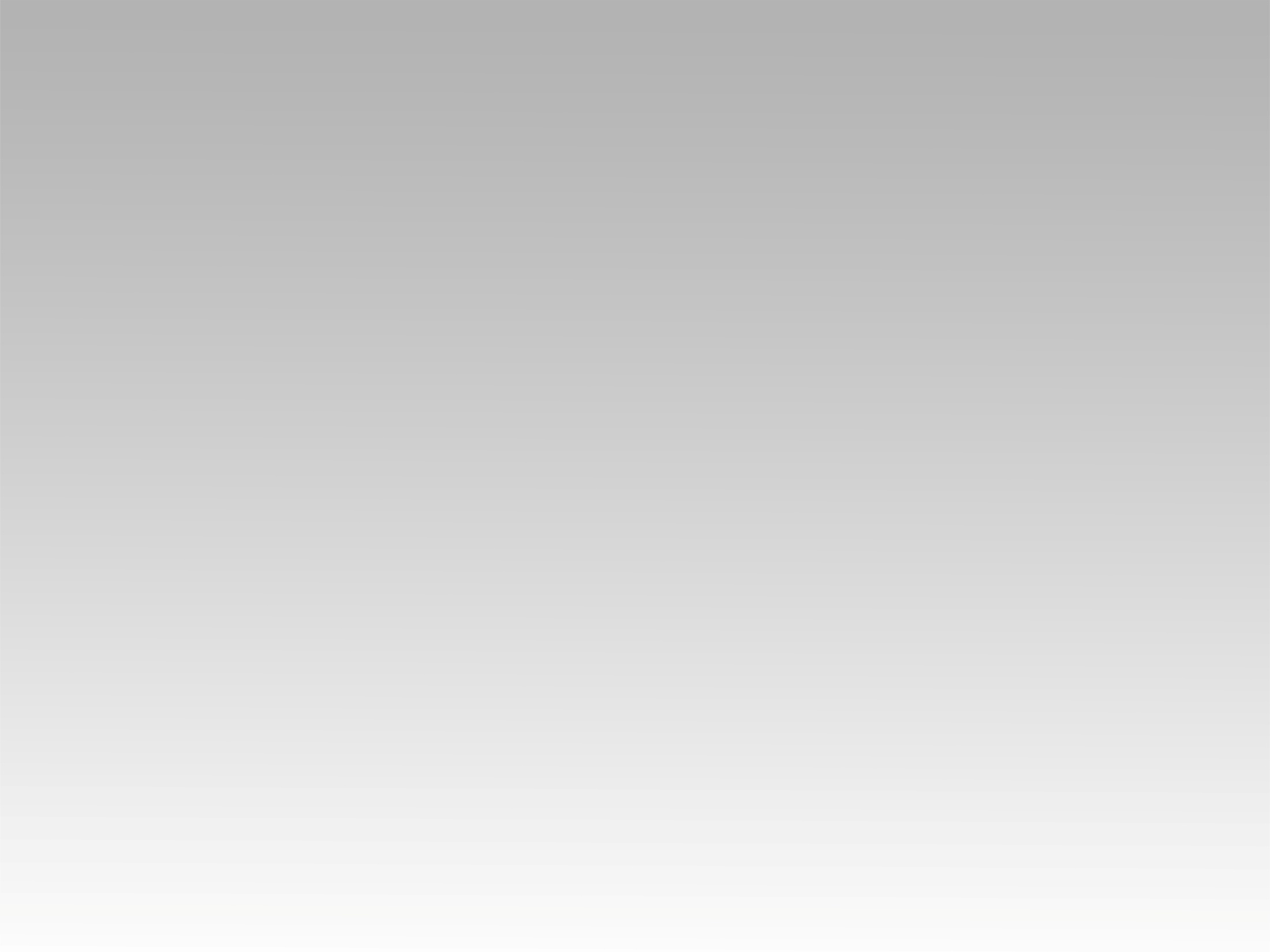 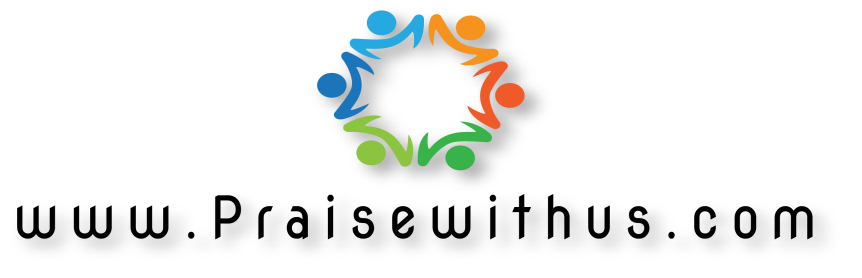